Key Account Management
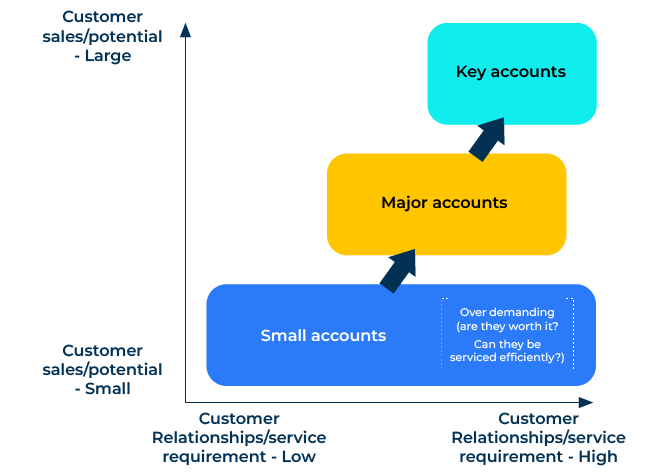 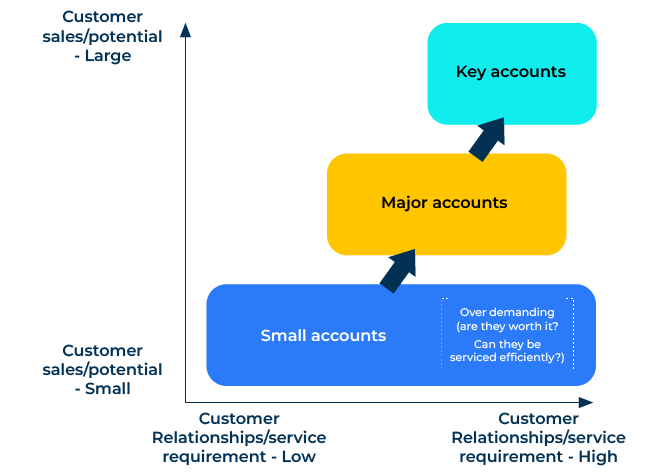 A business model to serve the “biggies”.
Use this framework to manage strategically important customers
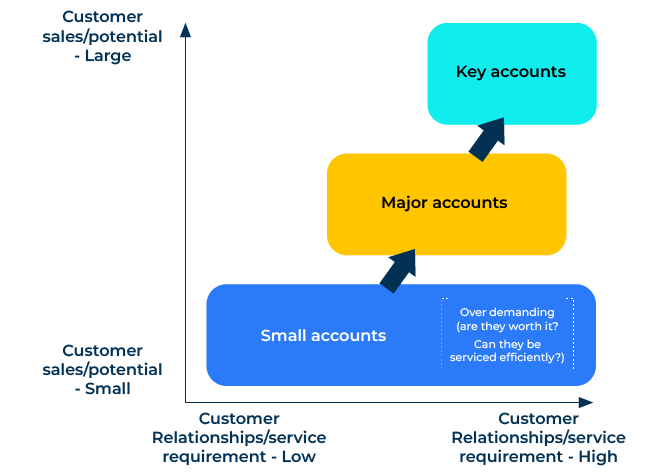 Key Account Management (KAM) is a strategic approach to managing and nurturing relationships with a select group of high-value customers, often referred to as key accounts or strategic accounts. 

It is important for companies looking to maximise revenue, build strong and lasting relationships, and strategically navigate the competitive landscape. 

By focusing efforts on key accounts, businesses can create a win-win scenario where both parties benefit from a collaborative and tailored approach to business interactions.
‹#›
Copyright © B2B Frameworks Ltd 2018
Segment to identify key accounts.
Identify and segment customers based on criteria such as revenue potential, strategic importance, and mutual value. Not all customers will qualify as key accounts. Define clear criteria for selecting key accounts, considering factors like the customer's market influence, long-term potential, and alignment with the company’s strategic goals.
‹#›
Copyright © B2B Frameworks Ltd 2018
Needs of the key accounts.
Conduct a thorough analysis of the key accounts' business objectives, challenges, and priorities. Understand their industry trends, market position, and competitive landscape. Identify key decision-makers and influencers within the key accounts. Understand their roles, responsibilities, and expectations.
‹#›
Copyright © B2B Frameworks Ltd 2018
Make a Key Account Plan.
Develop a Key Account Management plan that outlines the overall strategy, objectives, and tactics for each key account. Align the plan with your company's broader business strategy. Set specific and measurable goals for each key account. These goals should align with both the customer's objectives and your company's revenue and relationship-building targets
Copyright © B2B Frameworks Ltd 2018
‹#›
Deliver and learn.
Develop customised solutions that address the specific needs of each key account. Tailor your value proposition to demonstrate how your products or services uniquely meet their requirements. Be responsive to feedback and consistently seek ways to enhance the value you provide. Establish Key Performance Indicators (KPIs) to measure the performance and success of Key Account Management efforts. Metrics may include revenue growth, customer satisfaction, and adherence to agreed milestones.
‹#›
Copyright © B2B Frameworks Ltd 2018
Editable framework.
Use this to add your own text and edit to suit your own branding
Customer sales/potential
- Large
Key accounts
Major accounts
Over demanding (are they worth it?
Can they be serviced efﬁciently?)
Small accounts
Customer sales/potential
- Small
Customer Relationships/service requirement - Low
Customer Relationships/service requirement - High
‹#›
Copyright © B2B Frameworks Ltd 2018
Thank you.